Table 6. Our solar twins compared to the Sun. Note that the solar (b − y) are as estimated indirectly from Sun-like ...
Mon Not R Astron Soc, Volume 426, Issue 1, 11 October 2012, Pages 484–495, https://doi.org/10.1111/j.1365-2966.2012.21730.x
The content of this slide may be subject to copyright: please see the slide notes for details.
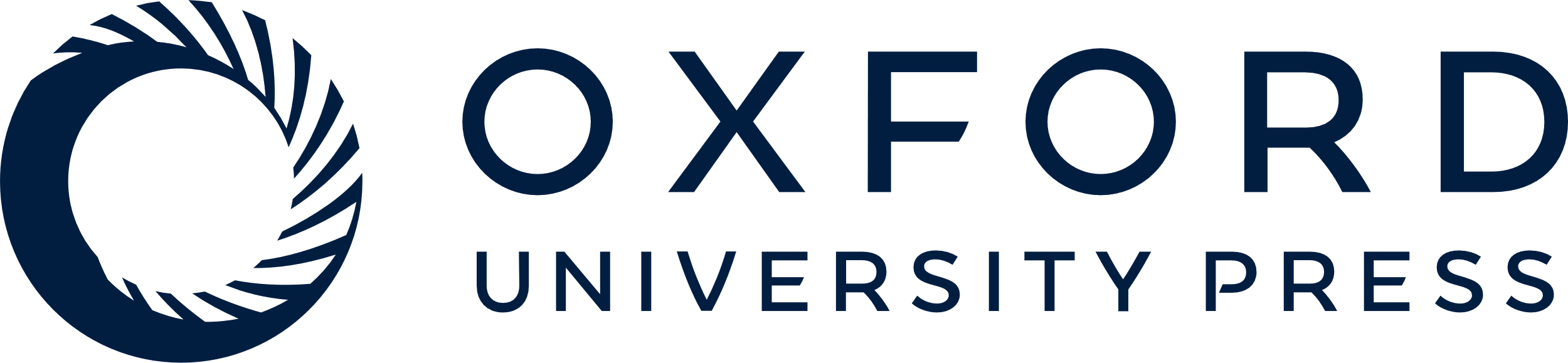 [Speaker Notes: Table 6. Our solar twins compared to the Sun. Note that the solar (b − y) are as estimated indirectly from Sun-like stars by Holmberg et al. (2006). New twins are shown in bold face


Unless provided in the caption above, the following copyright applies to the content of this slide: © 2012 The Authors]